Semantisatieverhaal:
Mijn buurman heeft een nieuw huisdier. Mijn buurman heeft een nieuwe hond. Het is een speciale hond, want deze hond is blind, hij heeft een visuele beperking. Visueel betekent wat met zien te maken heeft. De hond leefde op straat. Hij had geen baasje. Mijn buurman heeft de hond onder zijn hoede genomen. Iets of iemand onder zijn hoede hebben betekent zorgen voor iets of iemand. Mijn buurman is voor de hond gaan zorgen. Dat was ook urgent, dringend, heel hard nodig. De hond was ziek en had niet lang meer te leven op straat. Mijn buurman behartigt de belangen van de straathonden met een handicap. De belangen van iemand behartigen betekent je inzetten voor iets wat voor iemand belangrijk is. Mijn buurman vertelt mensen over de honden en over hoe je ze kan helpen. Hij vertelt ook over de acceptatie van deze honden. De acceptatie betekent het goedvinden dat iets er is. Dus of mensen het goedvinden dat de honden met een handicap er zijn. De mensen in onze buurt accepteren de blinde hond van mijn buurman wel allemaal. De buurman heeft ons ook direct verteld over de hond, want het gaat ons ook allemaal aan. Aangaan betekent belangrijk zijn voor. Wij komen de hond vaak tegen. Mijn buurman wil de beeldvorming over gehandicapte honden veranderen. De beeldvorming is het ontstaan van een mening over bepaalde mensen of onderwerpen. Hij wil dat mensen positief denken over de honden. En dat de toegankelijkheid van parken voor gehandicapte dieren beter wordt. De toegankelijkheid betekent hoe makkelijk je ergens kunt komen. Dat is ook echt een speerpunt van mijn buurman, iets waar hij extra aandacht aan geeft. Veel parken zijn lastig voor honden met een handicap. Dat wil mijn buurman veranderen. Hij wil dit onderwerp even goed op de kaart zetten, bekendheid geven. Hebben jullie wel eens een dier met een handicap gezien?
Gerarda Das
Mariët Koster
Mandy Routledge
Francis Vrielink
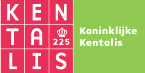 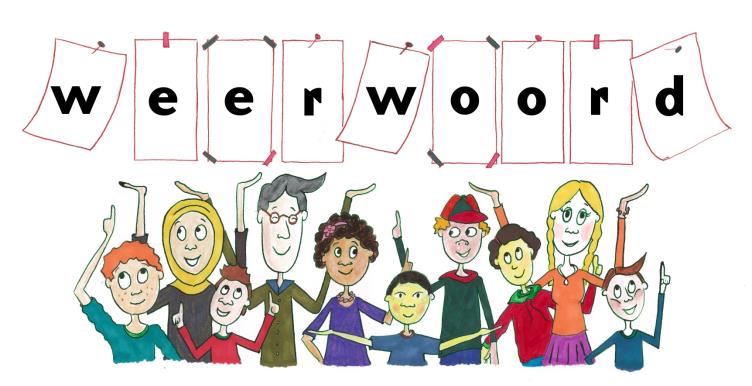 Week 25 – 18 juni 2019
Niveau B
visueel
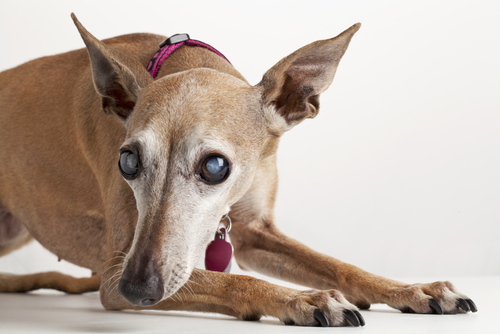 iets of iemand onder zijn hoede hebben
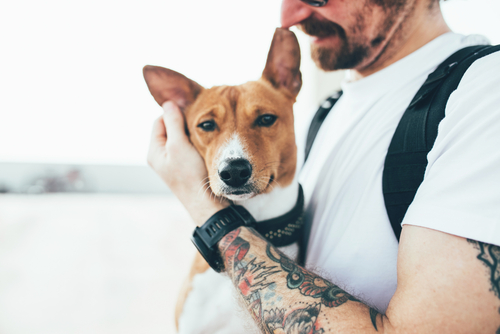 urgent
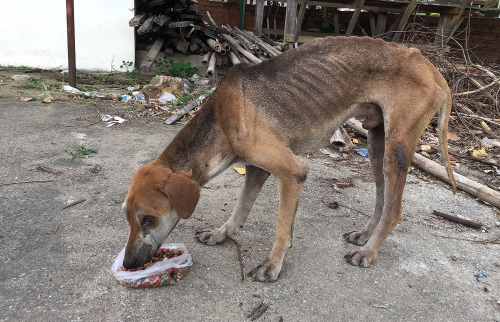 de belangen van iemand behartigen
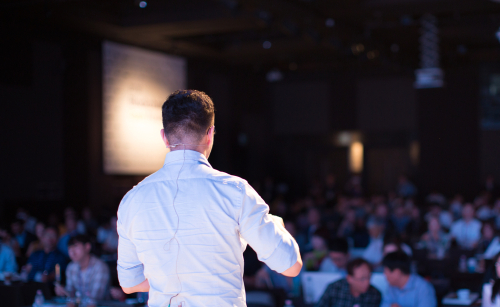 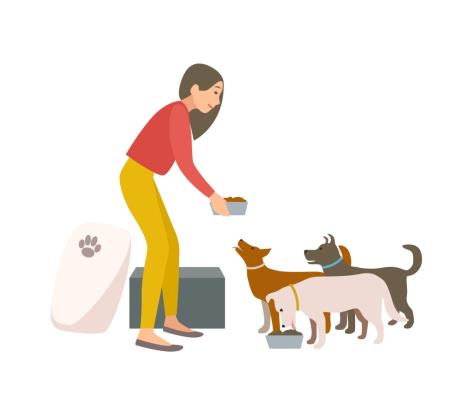 de acceptatie
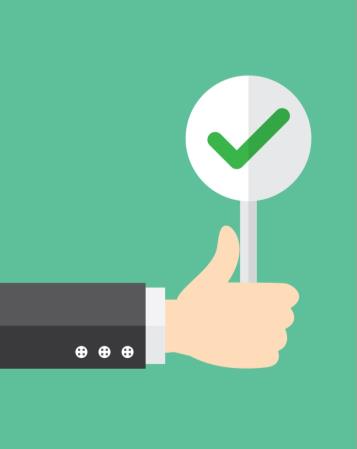 aangaan
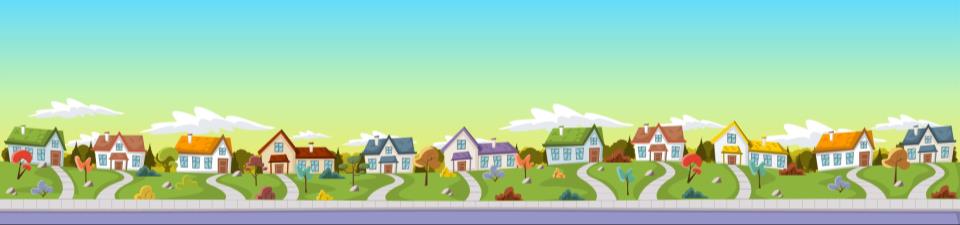 de beeldvorming
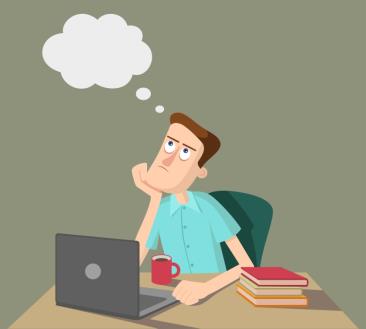 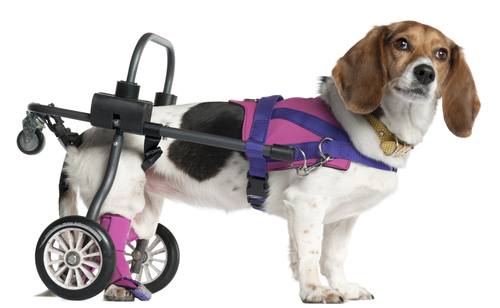 de toegankelijk
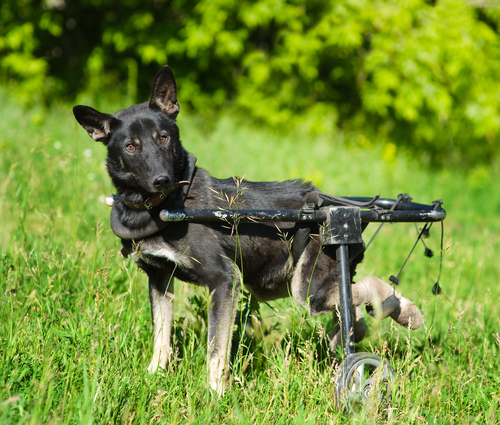 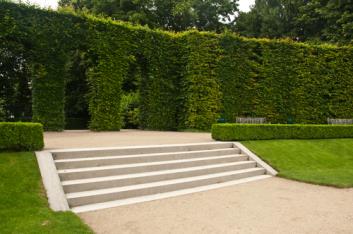 het speerpunt
Parken moeten toegankelijker voor honden met een handicap!
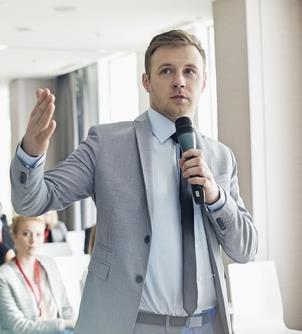 op de kaart zetten
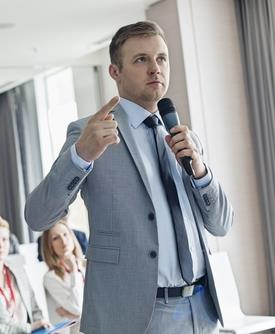 Gehandicapte dieren zijn belangrijk!
Op de woordmuur:
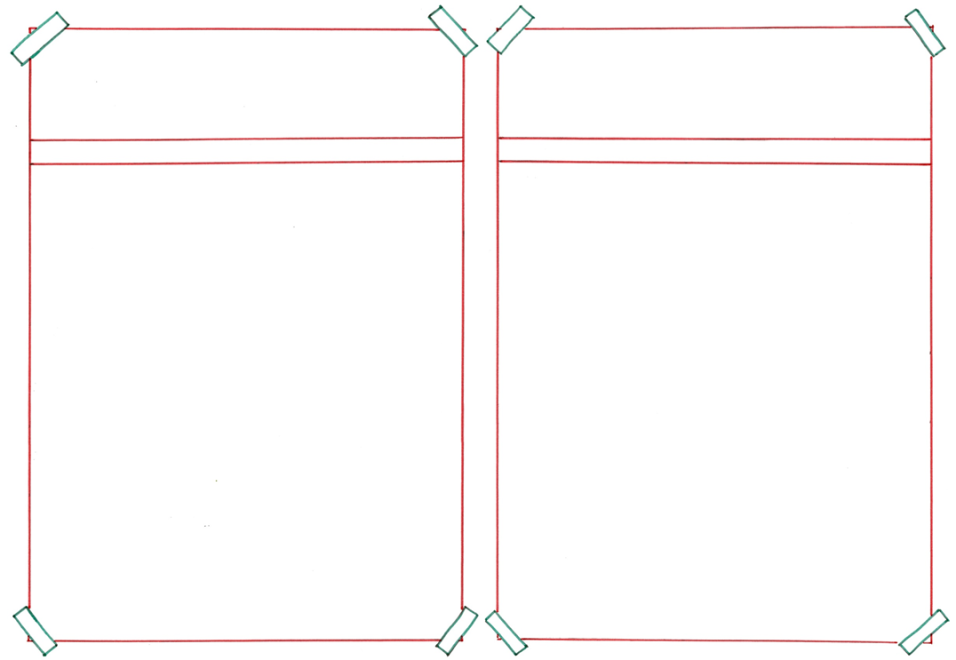 visueel
auditief
= wat met horen te maken heeft 
 
 
 

 

Zij heeft een auditieve beperking.
= wat met zien te maken heeft
 
 
 
 

 
Deze hond heeft een visuele beperking.
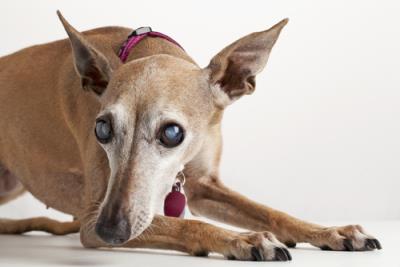 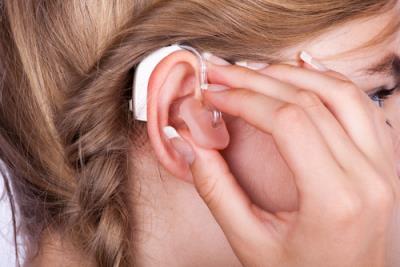 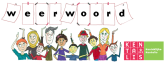 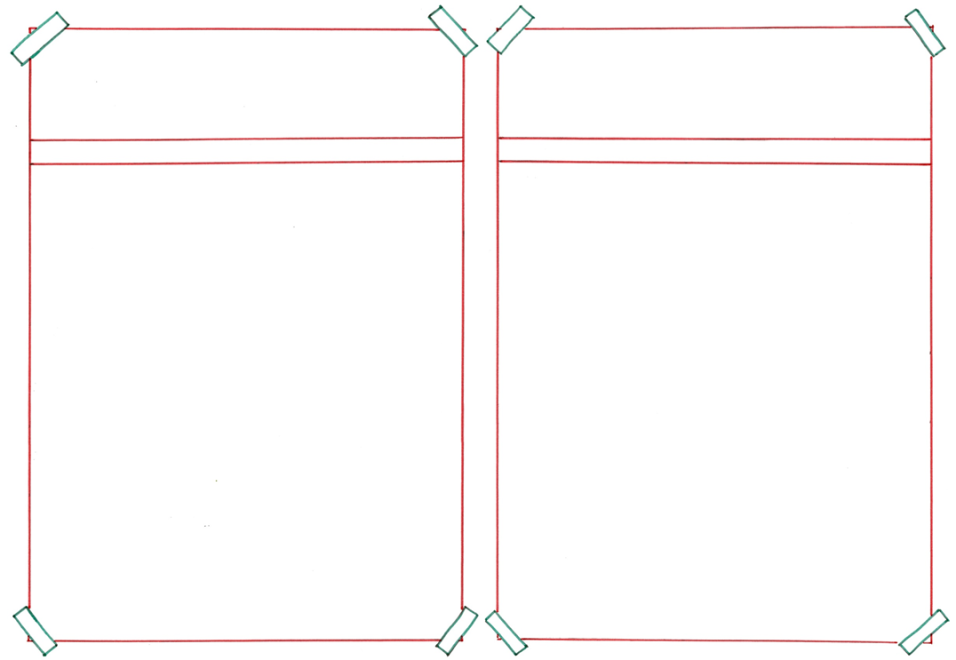 de acceptatie
de afkeuring
= iets niet goedvinden

 
 
 

 

De meneer laat zijn afkeuring zien.
= het goedvinden dat iets er is
 
 
 
 

 
Mijn buurman vertelt over de acceptatie van honden.
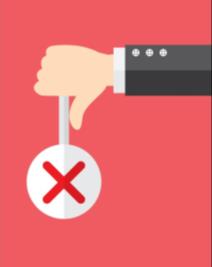 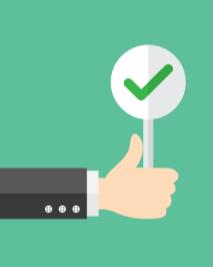 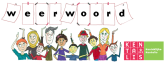 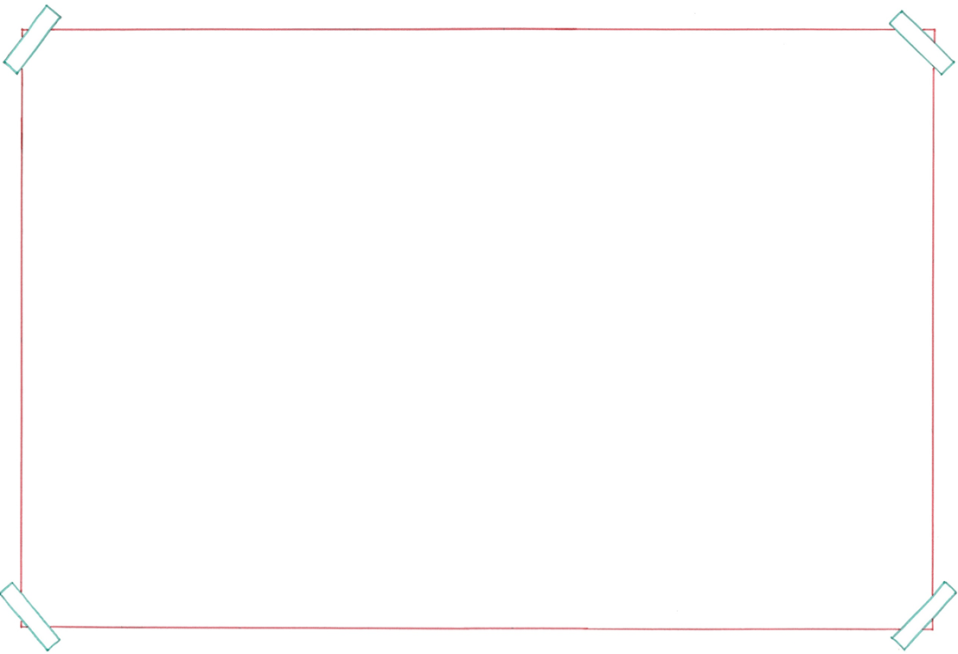 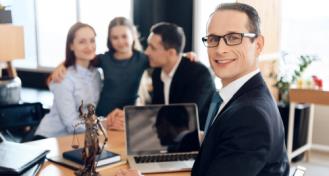 de advocaat
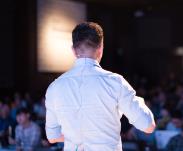 de belangen van iemand behartigen
= je inzetten voor iets wat voor iemand belangrijk is
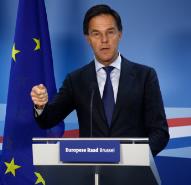 de premier
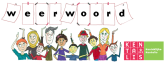 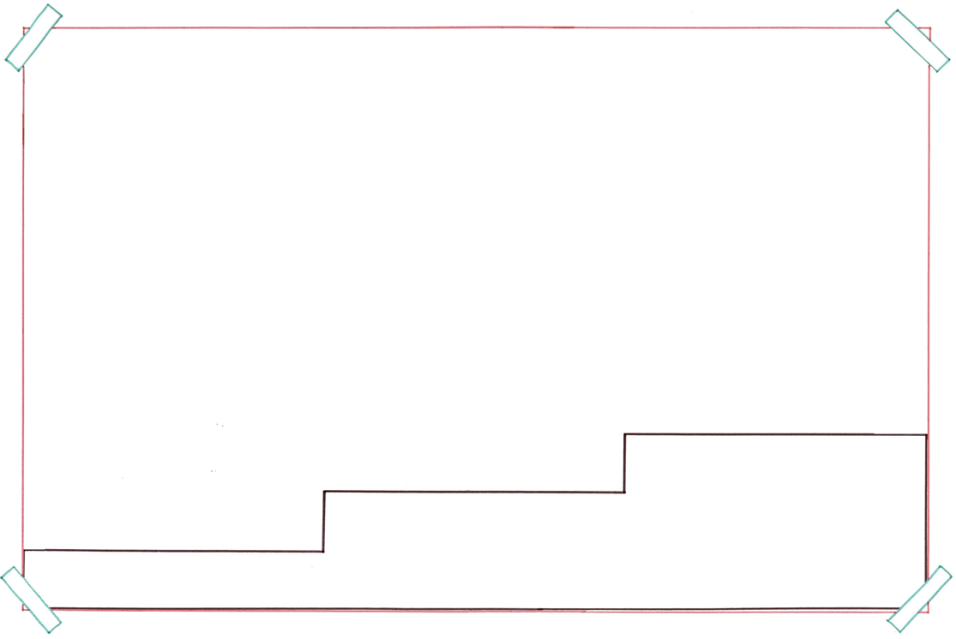 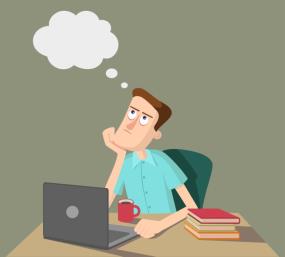 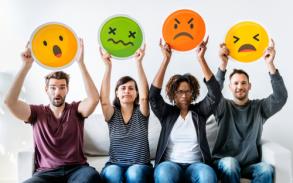 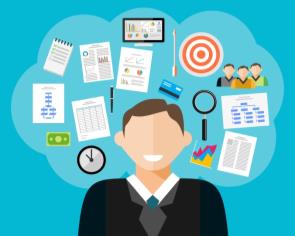 de mening
de beeldvorming
de informatie
= het ontstaan van een mening over bepaalde mensen of onderwerpen
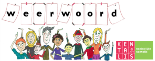 urgent = dringend, heel hard nodig

De situatie van de hond was urgent.
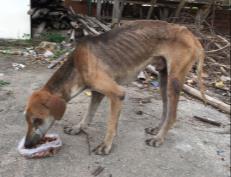 aangaan = belangrijk zijn voor


Onze buurman vertelde de hele buurt over de hond, want dat ging ons allemaal aan.
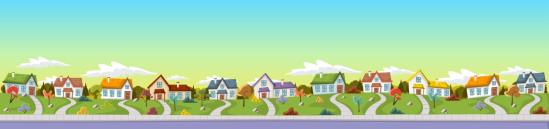 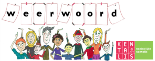 iets of iemand onder zijn hoede hebben = zorgen voor iets of iemand



Mijn buurman heeft de blinde straathond onder zijn hoede genomen.
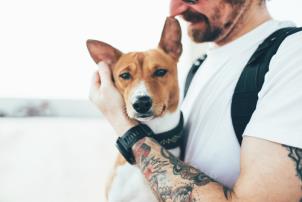 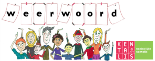 het speerpunt = iets waar je extra aandacht aan geeft




Dit is een speerpunt van mijn buurman.
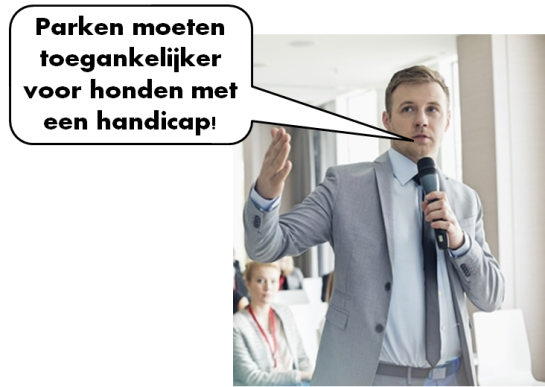 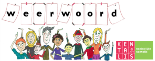 de toegankelijkheid = hoe makkelijk je ergens kunt komen





Mijn buurman wil de toegankelijkheid van parken voor gehandicapte dieren verbeteren.
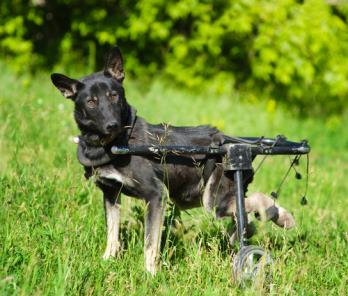 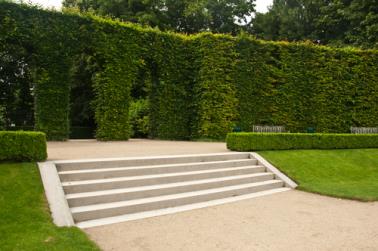 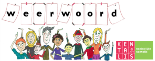 op de kaart zetten = bekendheid geven







Mijn buurman wil het onderwerp op de kaart zetten.
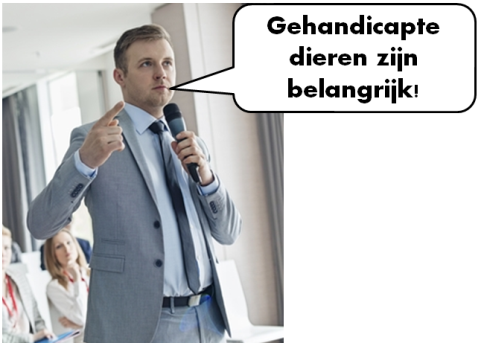 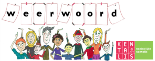